Nevada’s Anti-Bullying Laws (2019)
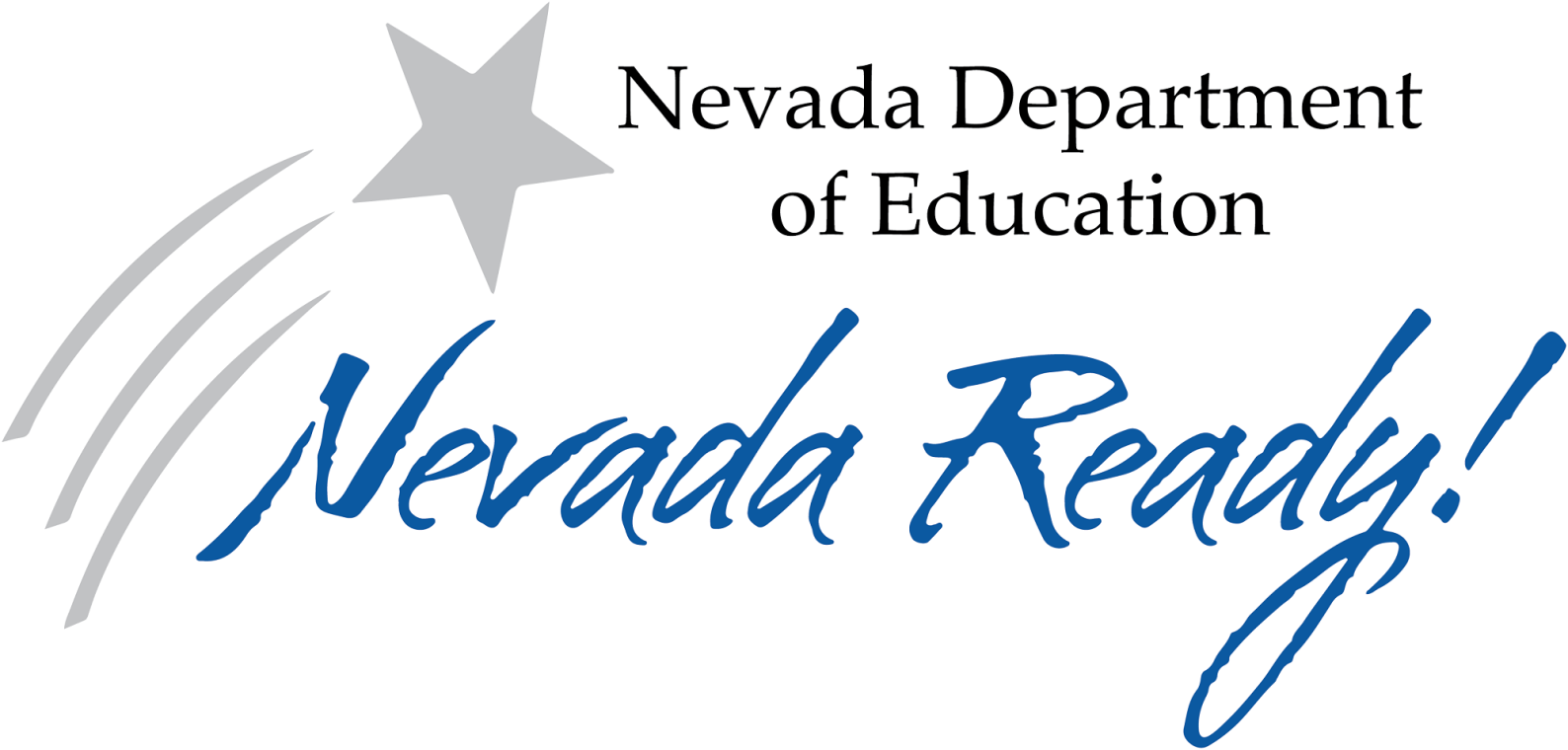 A Guide for Schools and Educators
Nevada Department of Education
Office for Safe and Respectful Learning Environment
1
What is Bullying?
Does it?
physically harm a person or damage the property of a person
place a person in reasonable fear of physical harm or damage to the property of the person

							or…….
2
What is Bullying?21
Does it?
create an intimidating or hostile educational environment
substantially interfere with the academic performance of a student or the ability of the student to participate in or benefit from services, activities or privileges provided by a school
							or…….
3
What is Bullying?3.
Does it?
target someone based on their actual or perceived race, color, national origin, ancestry, religion, gender identity or expression, sexual orientation, physical or mental disability of a person, sex or any other distinguishing characteristic or background of a person, or target someone based on their association with another person having one or more of those actual or perceived characteristics
4
Why did the definition change?
By intervening immediately, we communicate to students that all forms of bullying are unacceptable and we encourage an environment that is safe and respectful for all students.
5
Bullying can be:1
communicated verbally, electronically (cyberbullying) or in writing, or any combination of those
a single severe and willful act 
a criminal act too (in some instances)
6
Bullying can be:2
repeated or pervasive taunting, name-calling, belittling, mocking or use of put-downs or demeaning humor 
behavior that is intended to harm another person by damaging or manipulating his or her relationships with others, such as spreading false rumors
7
Bullying can be:3
repeated or pervasive nonverbal threats or intimidation such as the use of aggressive, menacing or disrespectful gestures
threats of harm to a person, to his or her possessions or to other persons
8
Bullying can be:42
blackmail, extortion or demands for protection money, or involuntary loans or donations
blocking access to any property or facility of a school
stalking
physically harmful contact with or injury to another person or his or her property
9
Exceptions:
Nevada’s bullying laws do NOT apply to children in pre-kindergarten or to incidents that occur from one adult to another adult in a school setting.
10
What if a crime was committed?
If law enforcement begins a criminal investigation, the school may stop their investigation into bullying until the criminal investigation is completed.
The school must still create a safety plan for each student that was directly involved.
11
Reporting procedures for adults/staff:
Any school district employee who witnesses bullying  or receives a report that bullying has happened shall report it to the principal or designee as soon as practical and no later than during the same day on which the report was received or the bullying witnessed.
Notification to principal can happen via text, email, phone call, etc.
Reporting procedures for students:
Tell a trusted adult in your school: a counselor, teacher, coach, principal, etc.
Online at SafeVoiceNV.org
24-hour hotline: 1-(800)-216-7233
Download the SafeVoice Nevada app
Upon Receiving a Report:
The school will make sure that all students involved are safe.
The school will notify the parents of any student that was directly involved.
The school will create a safety plan for each student that was directly involved.
The safety plan must be created in a way that causes the least possible disruption to the victim(s) and the interests of the victim(s) must be given priority over any interest of the reported aggressors when determining how to carry out the plan. (* NEW for 19-20 school year)
Upon Receiving a Report:2
The principal will meet with each student that was directly involved in order to determine if bullying did or did not occur.
Once the principal finishes their investigation they will give a confidential copy of the report to the parents of the reported aggressor.  The parents of the reported victim can also request a copy.
Sometime in the next 10 days, the principal will meet with each student that was directly involved to make sure that the safety plan is working.
Timelines:
All school employees must report possible incidents of bullying to the principal on the same day.
The school must immediately make sure that all students involved are safe.
The notification to parents of students that were directly involved that the school will be conducting a bullying investigation must be done by the time the school’s office closes on the same school day that the report was made.
Timelines:2
The principal must start the investigation immediately.
The investigation for bullying must be completed within 2 days (3 days if parents were unable to be reached).
The investigation for cyberbullying can be extended to up to 5 days, with consent from the parents/ guardians of the victim(s). (* NEW for 19-20 school year)
The principal must meet with all students that were directly involved within 10 days to make sure that the safety plan is still working.
My child was bullied: what happens now?
The school will work with your child to develop a safety plan to help ensure the bullying is stopped.
The safety plan must be created in a way that causes the least possible disruption to the victim(s) and the interests of the victim(s) must be given priority over any interest of the reported aggressors when determining how to carry out the plan. (* NEW for 19-20 school year)
18
My child was bullying: what happens now?
The school will recommend a plan that will help your child to see that harm that their actions have caused, ways to repair that harm, and how to keep your child from bullying or cyberbullying in the future.
The school may also impose restorative disciplinary action or create a plan that supports the physical and emotional well-being of your child.
19
Your rights:1
If your child is found to have committed an act of bullying you may appeal the decision through your school district’s appeal process.  Contact your school district’s main office for more information.
If you have appealed through your school district but you still do not agree with the decision you may appeal through the Nevada Department of Education’s Office for a Safe and Respectful Learning Environment.  The appeal must be done within 30 days.  Visit bullyfreezone.nv.gov or call (775)-687-9134.
20
Your rights:2
If the school finds that bullying did not occur information concerning the incident must not be included in the record of the reported aggressor.
If your child is found to be a victim of bullying you may request that they be placed at another school within your district.  Contact your school district’s main office for more information.
21
Your rights:3
If a child is investigated for bullying but the school team finds that the actions were a result of the child’s disability and those actions are addressed under the child’s IEP (individualized educational program) the school cannot apply the bullying laws.  The school must still notify the parents of all reported victims.
22
For more information:
Visit 
 SafeVoiceNV.org
or contact
the 
Office for a Safe and Respectful Learning Environment 
at 
(775)-687-9134.
23